Facilitating access to Quantum Computing !
© 2023 Qbitsoft
Synopsis
Emergence of Quantum Computing (QC) : disruptive technology

QC will « augment » traditional computing to solve  very complex problems that were previously inaccessible

Numerous use cases in chemistry, finance, logistics, artificial intelligence, ...

Purpose : give a simple access to quantum technology through "business" use cases and deliver value as early as possible
© 2023 Qbitsoft
Quantum Computing is a revolution
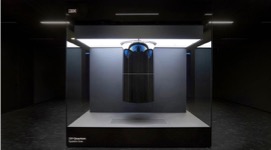 Technology maturity is increasing rapidly.
The commercial quantum advantage will soon be demonstrated on very concrete business use cases.
This will be achieved thanks to algorithms that take advantage of today's and tomorrow's technologies.
There are already promising quantum technologies - it's time to start your quantum roadmap, now.
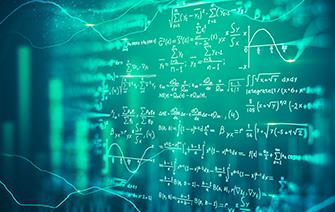 QbitSoftA Quantum computer software and services company
Founded in February 2022
Make Quantum Computing simple and actionnable

Implementation of quantum algorithms  to run business use cases on a cloud Platform : « Quantum as a Service »

Consulting Services  to help Customers understand Quantum, test and validate use cases

Specialized in quantum optimization and quantum machine learning (AI) algorithms

Ambition : provide a « Quantum as a Service platform » to make quantum technology accessible to the largest number of companies.
Co-founders

Lionel Rigaud (Entrepreneur and Managing Director of Trimane, Data & AI company) : President & CTO

Olivier Pegeon (former Vice President IBM France) : CEO
© 2023 Qbitsoft
Consulting
3 service modules to help companies prepare for Quantum’adoption
#2 Analyse and select most promising use cases
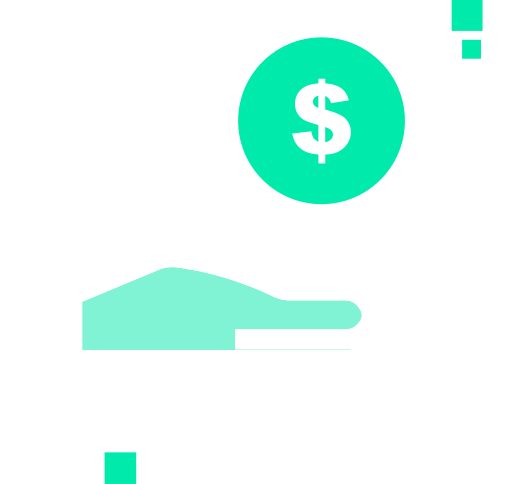 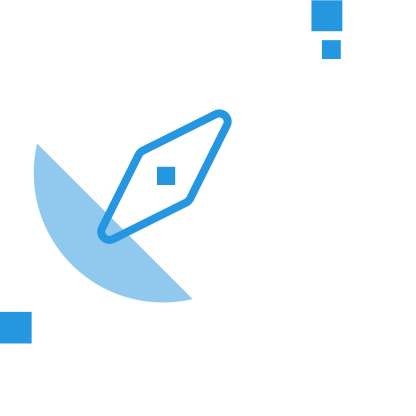 Quantum Value
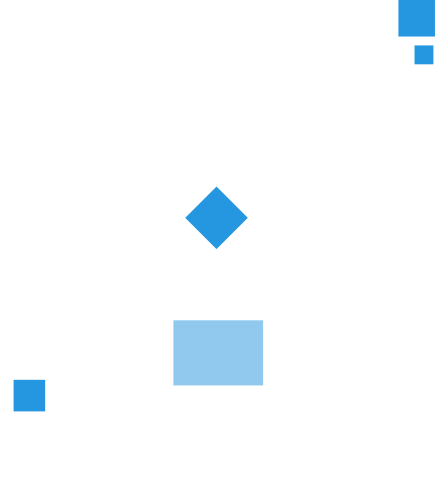 Quantum Discovery
#3 Demonstrate Value on selected use cases
#1 Discovery and training workshops
Quantum Insight
© 2023 Qbitsoft
Saas Platform (coming soon)
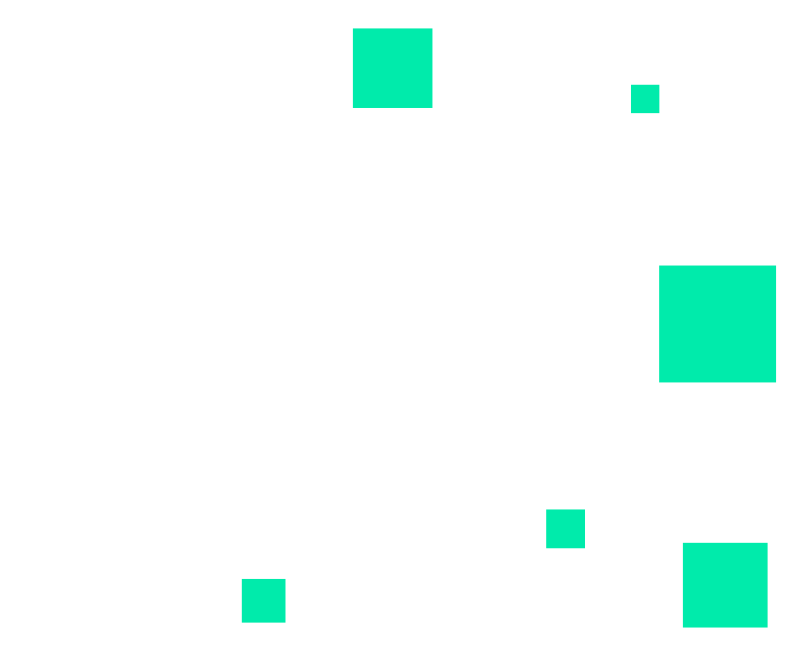 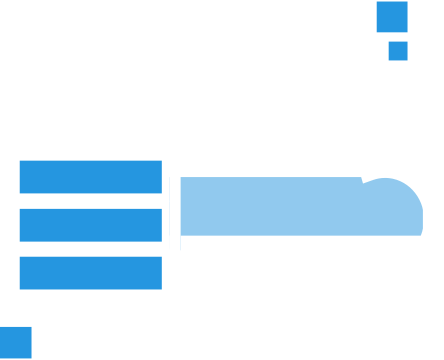 « Quantum as a Service » platform
« On Demand »
quantum algorithms as Software as a Service (SaaS)
Quantum hardware-agnostic and multi-technologies

« Plug and play » 
easy to connect to applications through « API » interfaces
« Pay as you Go »adapted to the quantum technology ramp-up

Industrialized and secured

Hosted in France 
links to multiple quantum hardware providers
© 2023 Qbitsoft
They trust us
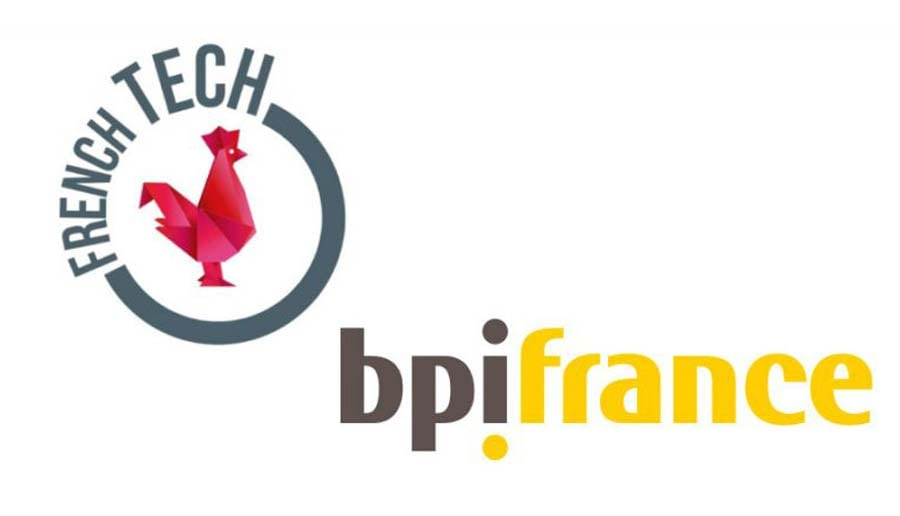 BPI France awarded « Bourse French Tech Emergence » to QbitSoft to develop « Quantum Inspired » Algorithms
«  Accompanied by QbitSoft, our Data Science teams will compare, on clearly identified use cases, whether algorithms drawing on quantum principles can already offer an advantage over traditional algorithms » - Sebastien Marie MATMUT CTO
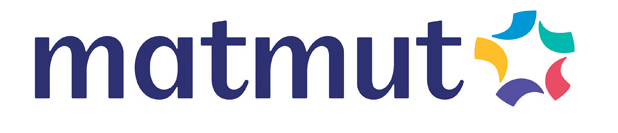 « To support the evolution of quantum software, the team has partnered with innovation-driven Quantum players like ColibrITD, QuantFI, QbitSoft, Qubit Pharmaceuticals, QuRISK and Multiverse Computing to integrate them in QaptivaTM » EVIDEN Press Release May 11, 2023
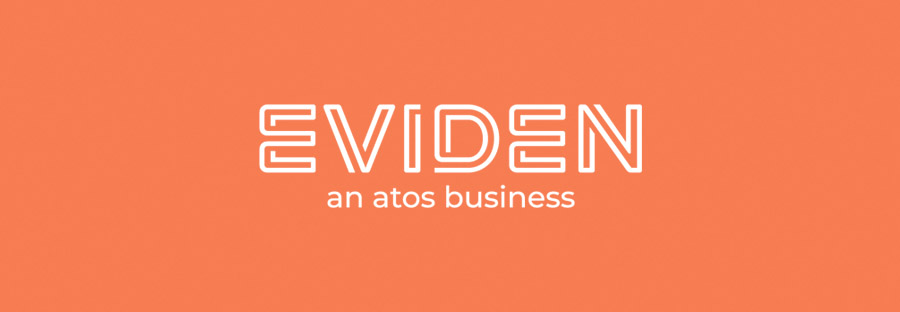 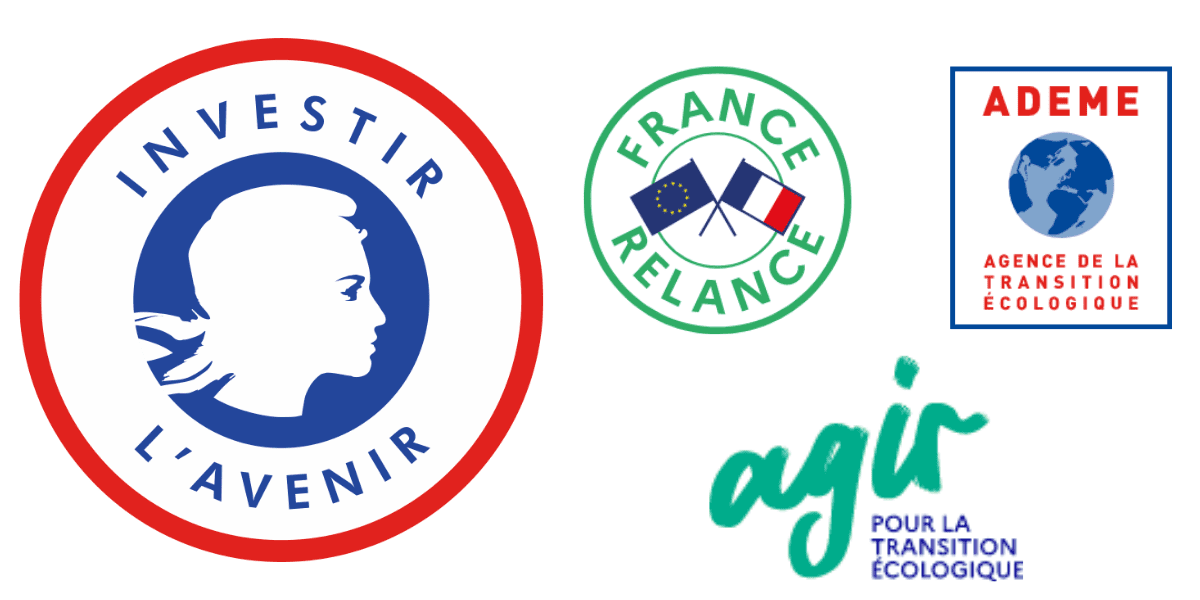 ADEME call for projet « logistic 4.0 » :  french Logistic Software Vendor GENERIX and QbitSoft have been awarded a €3M grant to develop a solution to minimize logistic carbon impact which will include Quantum Algorithms
© 2023 Qbitsoft
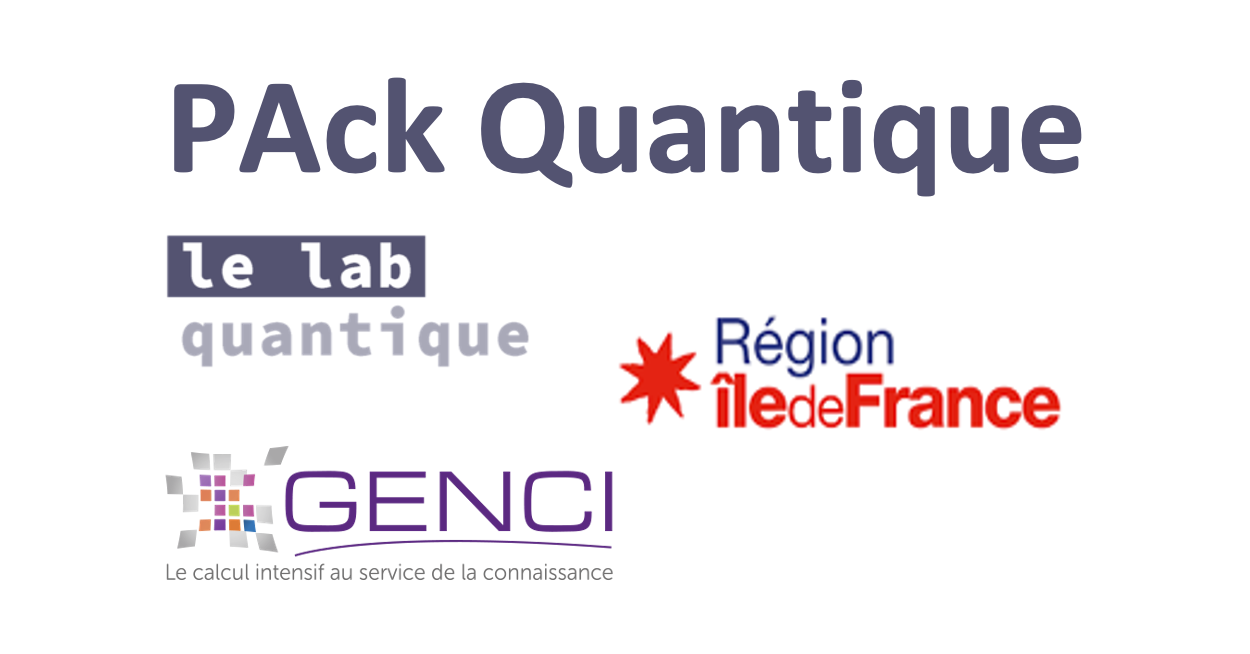 They support us
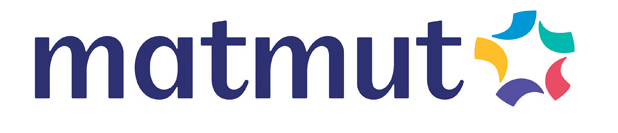 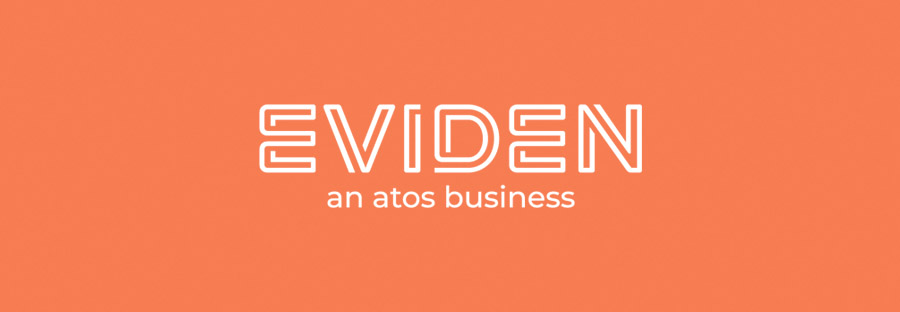 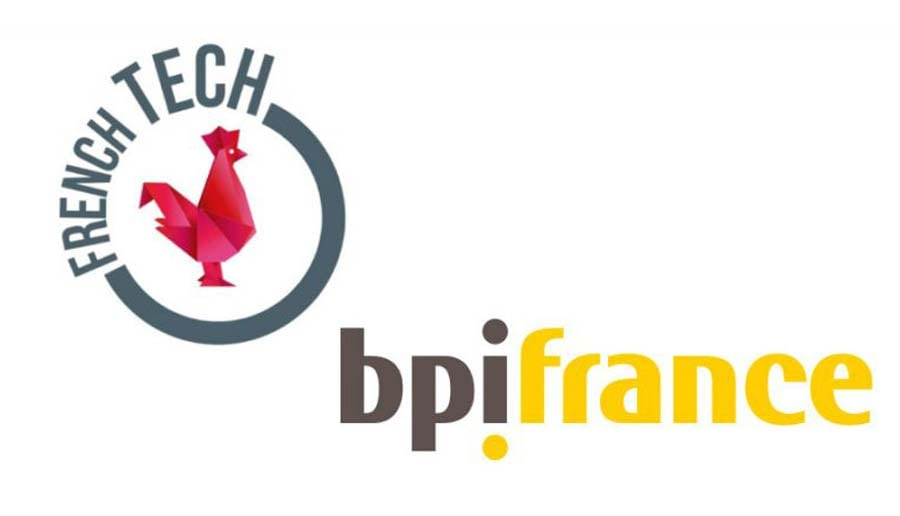 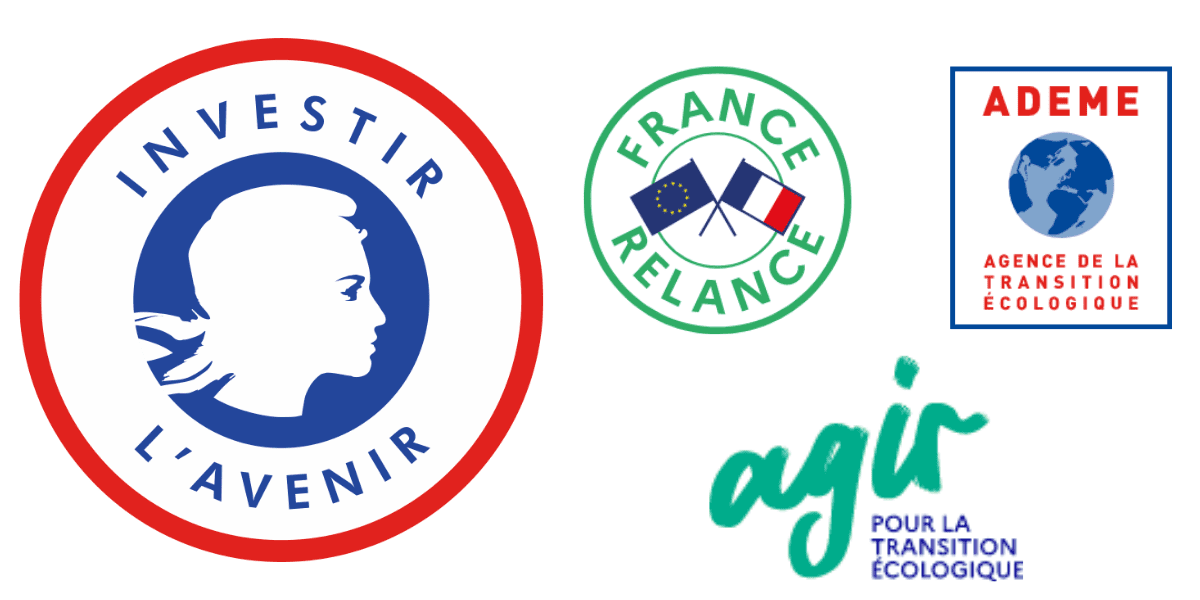 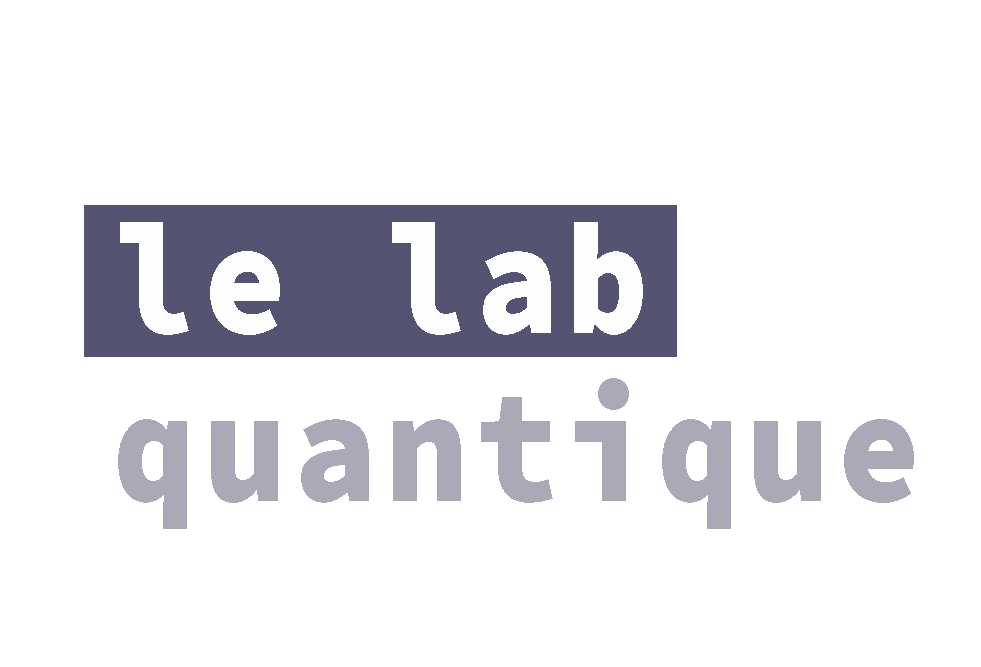 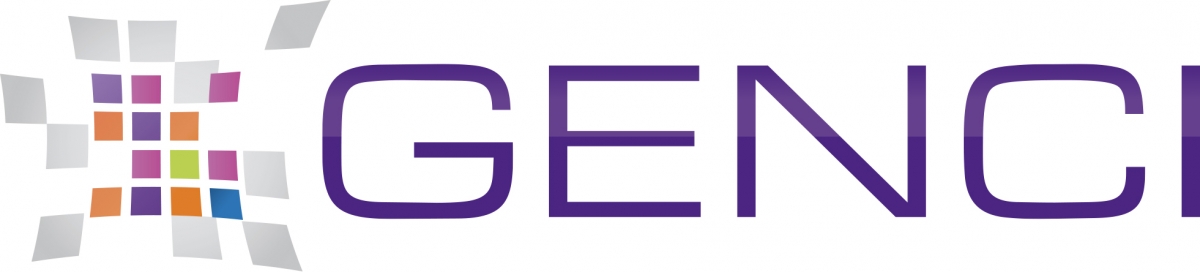 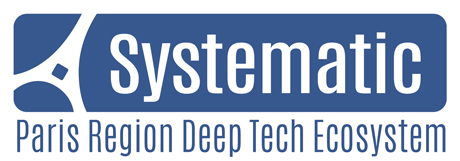 © 2023 Qbitsoft
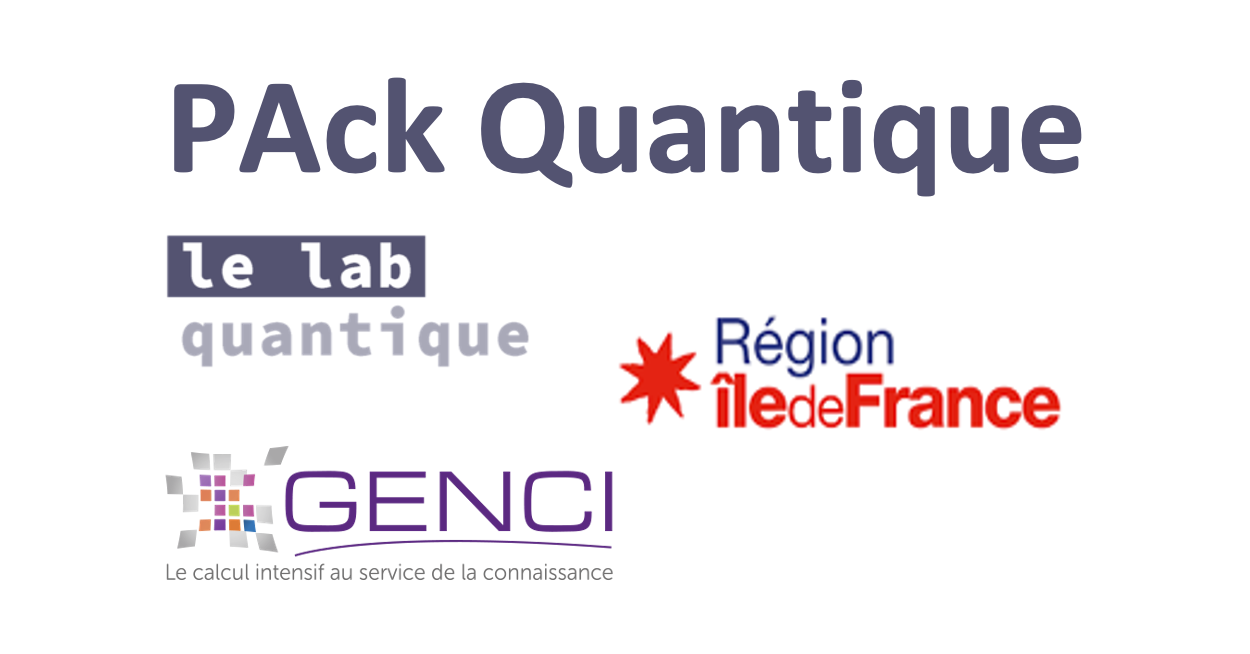 Thank you for your attention
Lionel Rigaud 06 64 80 80 04
lionel.rigaud@qbit-soft.com

Olivier Pegeon 06 30 69 94 70
olivier@qbit-soft.com
17, Avenue de la Terrasse
78360
Montesson
https://www.qbit-soft.com/
© 2023 Qbitsoft